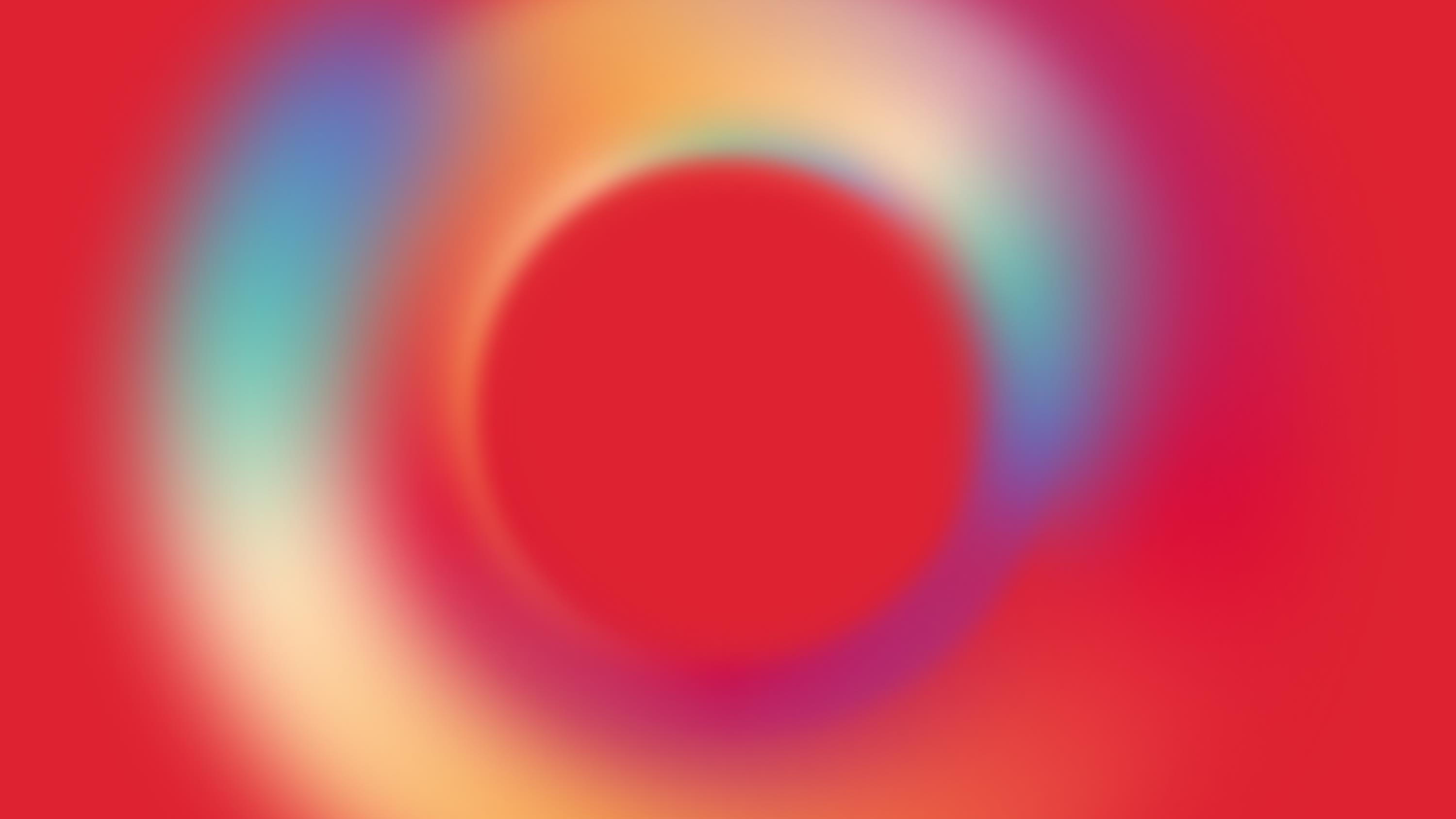 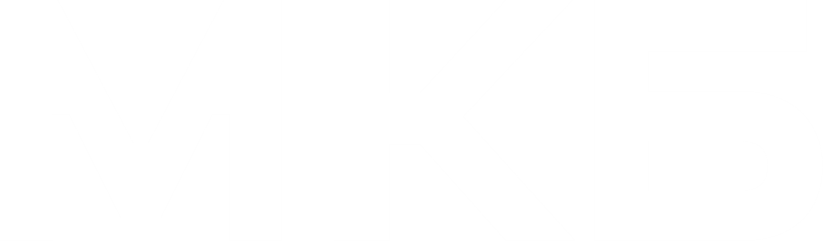 Что делает банк 
для поддержки бизнеса сегодня
Ноябрь 2022 г.
Что мы делаем для поддержки бизнеса сегодня
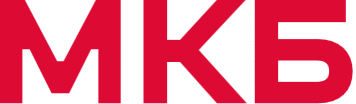 Участие в программах
 господдержки
Программы финансирования 
вашего бизнеса
Финансирование компаний в рамках различных государственных программ по поддержке бизнеса, 
которые реализуются Минсельхозом, Минцифры, Минпромторгом, Минэкономразвития РФ. 
Для субъектов МСБ реализуется:
	- программа льготного кредитования в рамках механизма ликвидности ЦБ, где ставка для клиента до 13,5% 
                     для среднего бизнеса, до 15% - для 	микро и малого бизнеса;
	- региональная  программа льготного обеспечение через Московский областной гарантийный фонд.
Для субъектов МСБ и крупного бизнеса:
	- федеральная программа МСХ_1528 (ставка для Заемщика от 1 до 5% годовых)
	- федеральная программа Минцифры 1598 (ставка до 5%, до 3%, до 11% в зависимости 
                от выполнения определённых требований Программы)
	- федеральная программа льготного финансирования импортеров по Постановлению Правительства РФ №895
Для субъектов крупного бизнеса (системообразующих предприятий):
	- федеральная программа Минпромторг 393
	- федеральная программа МСХ 375
	- федеральная программа Минэнерго
Проектное финансирование и инвестиционное кредитование
Возобновляемая и невозобновляемая кредитная линия
Синдицированное кредитование
Овердрафт до 90 календарных дней
Льготное кредитование по специальным программам
Кредитование застройщиков
Бридж-кредит
Финансирование лизинговых операций
Оборотное кредитование
Контрактное финансирование
Кредитование 
и экспресс-гарантии (Лимит 500 млн руб.)
без залога и выезда на предприятие на исполнение контракта
кредит под залог недвижимости. 
Ваши преимущества:
быстрое принятие решения банком
индивидуальный график погашения.
РАСЧЕТНО-КАССОВОЕ ОБСЛУЖИВАНИЕ от 0 рублей в месяц – абонентская плата
Факторинг
Финансируем отсрочку платежа 
     до 1 000 дней
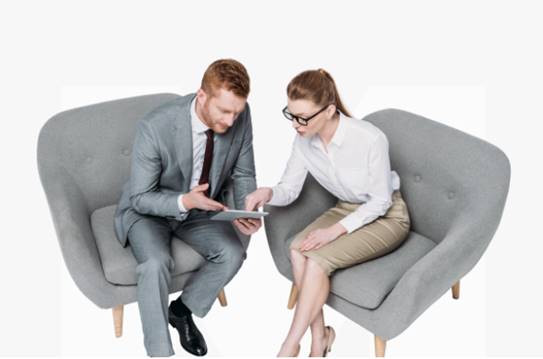 ДЕПОЗИТЫ (включая Over Nighte и Депозит Выходного дня) срок  размещения от 1  дня и более
Торговый эквайринг
Эквайринг от 0,4% по акции или СБП
Интернет эквайринг  от 0,92% ( в зависимости от сферы)
Что мы делаем для поддержки бизнеса сегодня
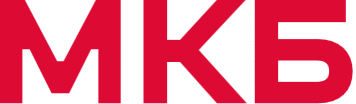 Сопровождение Внешне-экономической деятельности резидентов РФ с контрагентами-резидентами КНР
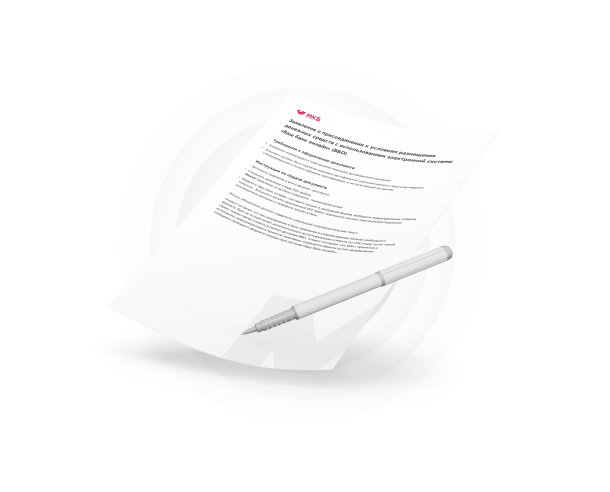 Открытие текущего и транзитного счетов в Юанях (и/или иных валютах заключенных контрактов) в рамках «Опции ВЭД»: 
резервирование в момент обращения в Банк 
подключение и сопровождение «Опции ВЭД» бесплатно 
открытие в течение 1 дня после подписания пакета документов бесплатно 
управление счетами и взаимодействие с Банком по системе ВашБанкОнлайн (ВБО) 

Постановка Валютного контракта на учет в Банке согласно Валютному законодательству РФ*: 
консультационная поддержка 
постановка на учет нового или действующего контракта, переводимого из другого банка, 1-3 дня бесплатно 
обмен документами с Банком через Личный кабинет Валютного контроля в ВБО 
*- постановке на учет подлежат контракты на сумму в валютном эквиваленте свыше 50.000 долларов США. По контрактам на меньшие суммы постановка на учет не требуется. 

Покупка/продажа Юаней (или иной валюты заключенных контрактов) :
по курсу Банка
комиссия не взимается 
отслеживание динамики курса и фиксирование сделки в режиме on-line в разделе FX-online в ВБО 

Исполнение валютных платежей:  
исполнение платежей по контрактам, стоящим на учете в МКБ либо ином банке РФ, находящемся в Санкционных списках 
исполнение в день получения Поручения на перевод  
корреспондентские отношения для платежей в Юанях у МКБ установлены с банками КНР: Bank of China(RUSSIA), Harbin Bank, BELARUSBANK, China Zheshang Bank
срок зачисления денежных средств зависит от обслуживающего Банка контрагента, в среднем 3 дня
комиссия за межбанковский валютный перевод 0,15 % min 5 000 рублей, max 15 000 рублей 

Экспортная выручка 
необходимо представить в Банк документы, связанные с проведением операций, и Информацию о коде вида операции не позднее 15 рабочих дней после даты зачисления иностранной валюты на транзитный валютный счет 

Валютный контроль 
комиссия за Валютный контроль  0,11 % (мin 300 руб., max 50 000 руб.)
Что мы делаем для поддержки бизнеса сегодня
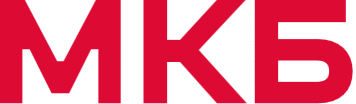 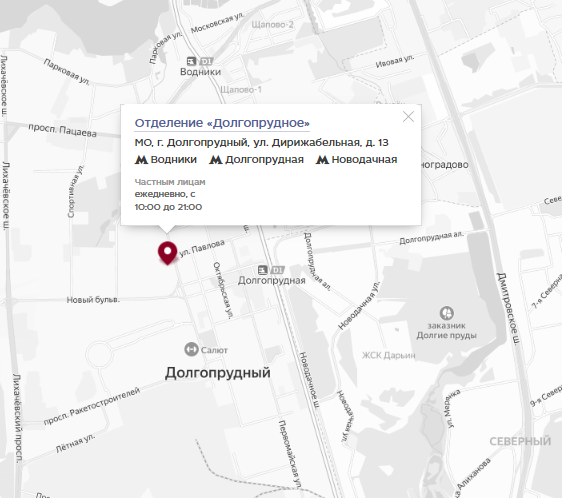 Отделение «Долгопрудное»
МО, г. Долгопрудный, ул. Дирижабельная, д. 13
Режим работы – ежедневно с 9- до 21.00

Директор 
Отделения Орешкина Ирина Александровна
Моб. +7(926)257-2430

(495) 797-42-22,  доб. 1340
(926) 257-24-30